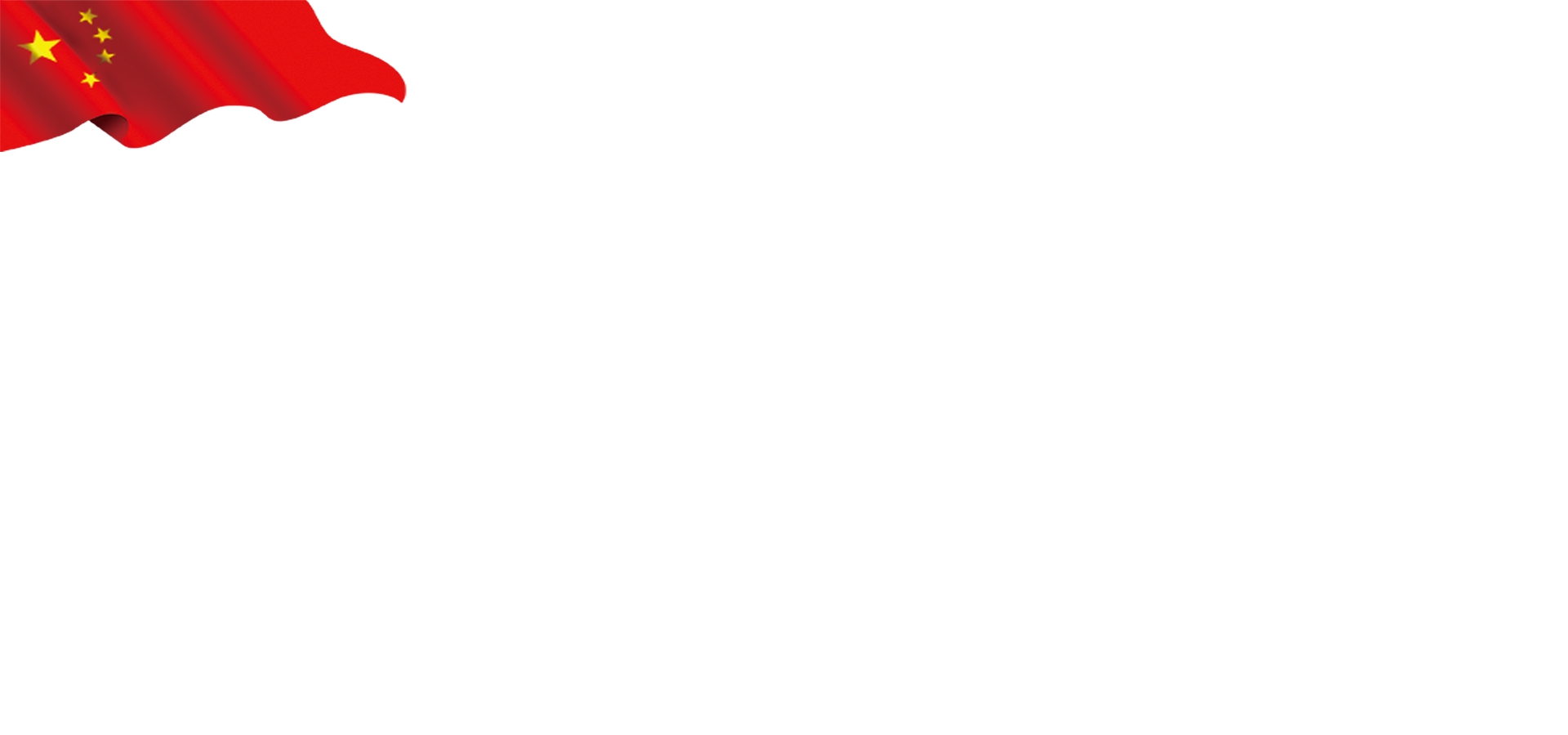 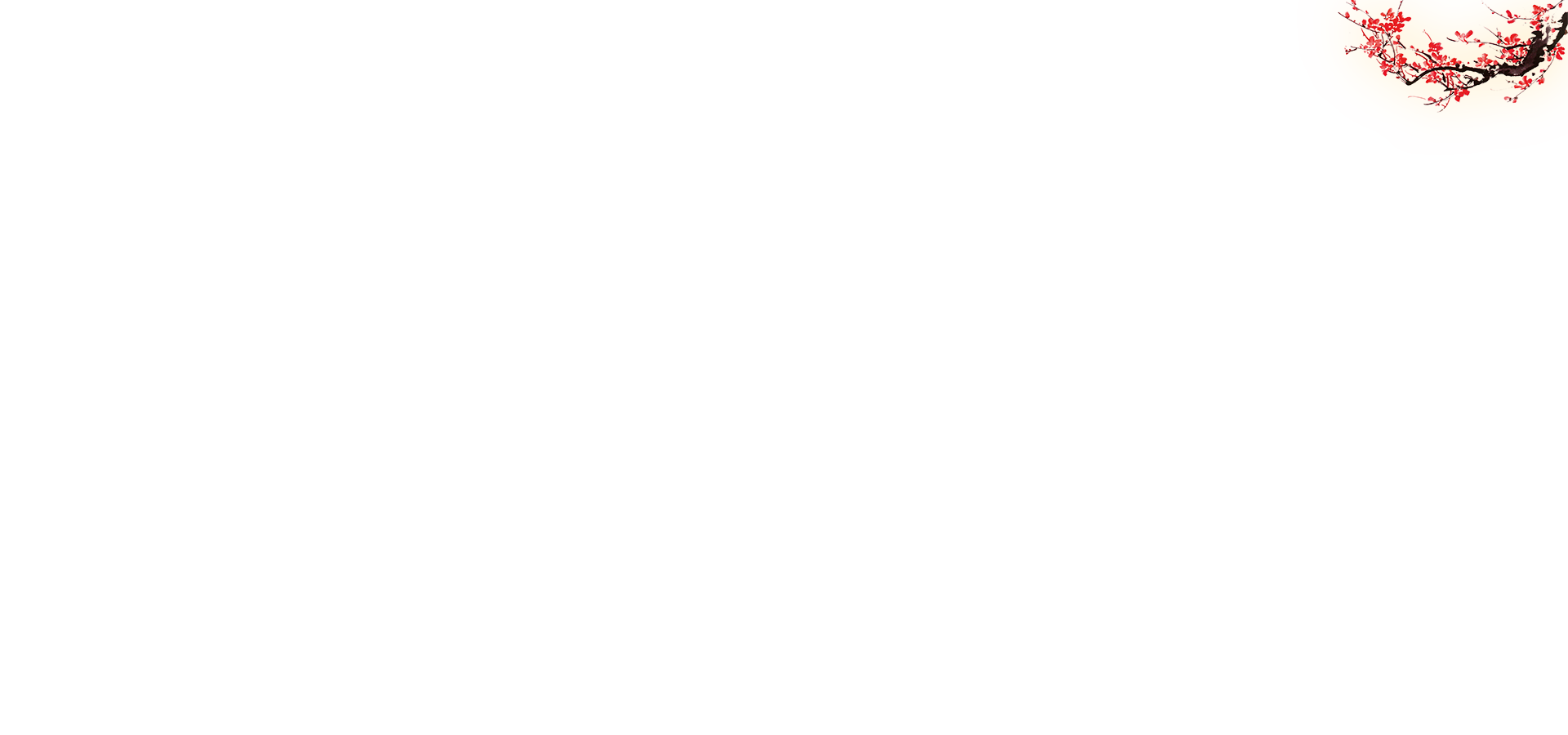 绛县推进服务业提质增效2023年行动计划
【政策解读】
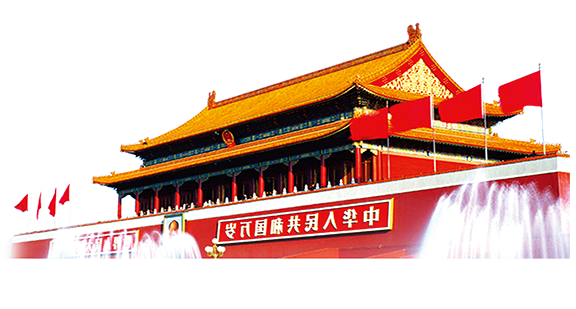 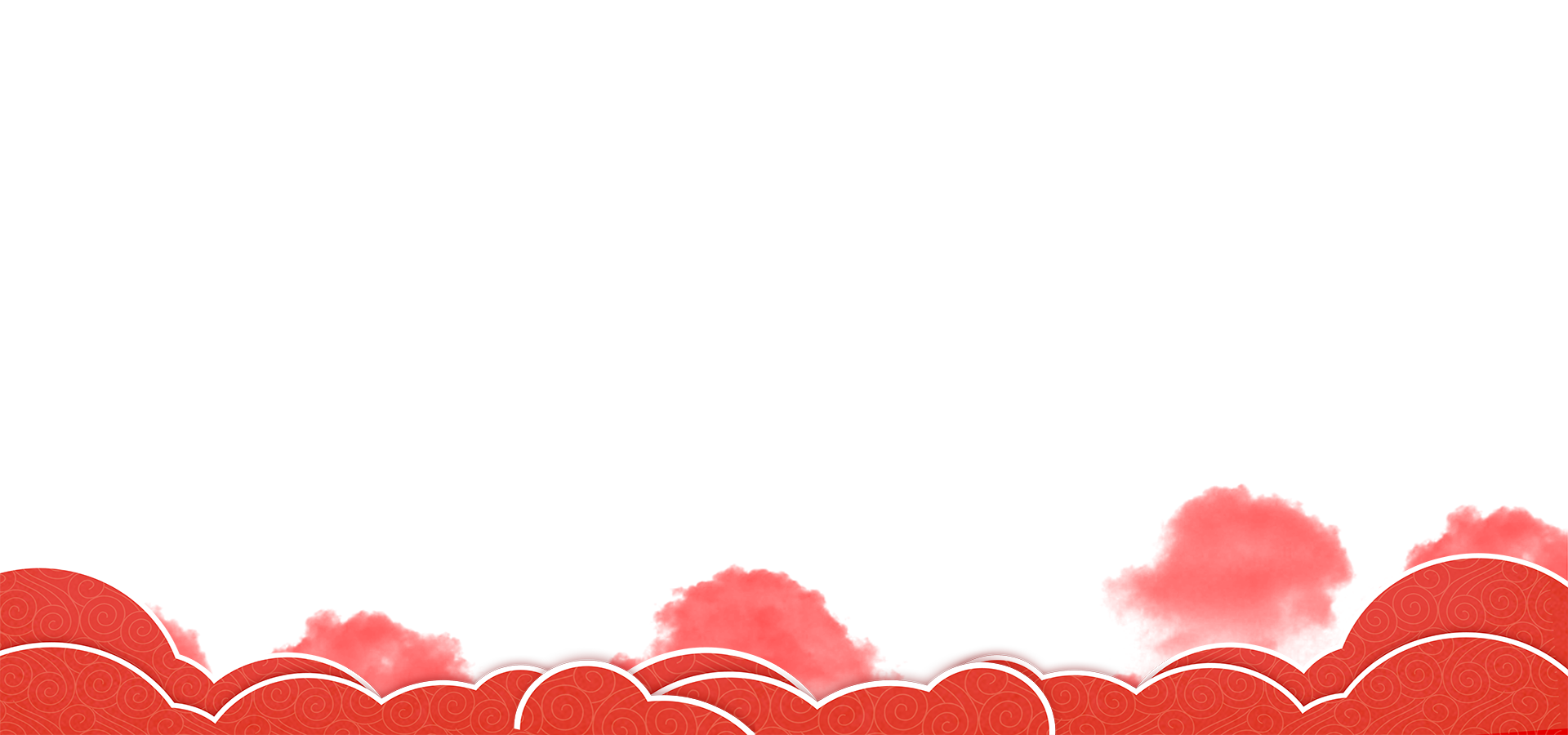 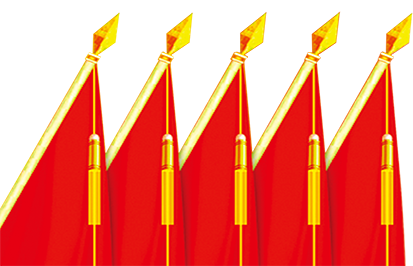 总
体
要
求
坚持以习近平新时代中国特色社会主义思想为指导，全面贯彻落实党的二十大精神和习近平总书记考察调研山西重要讲话重要指示精神，坚持稳中求进工作总基调，抓住当前经济发展机遇，聚焦提振微观主体信心，加快促进生活性服务业恢复发展，在更广范围激发市场活力
聚焦产业转型升级需求，着力推动生产性服务业提升发展，在更高水平上支撑制造业转型，加快构建现代化服务产业新体系，努力打造现代服务业强县。
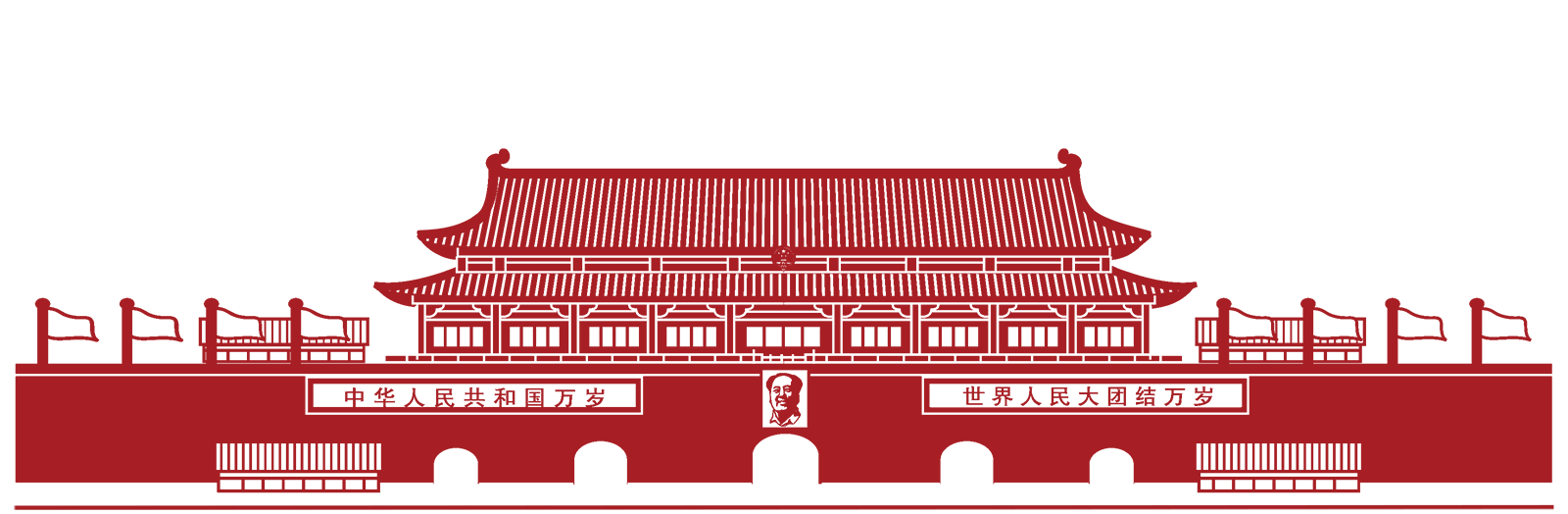 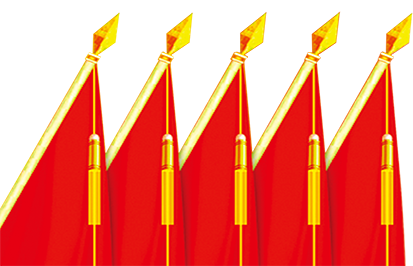 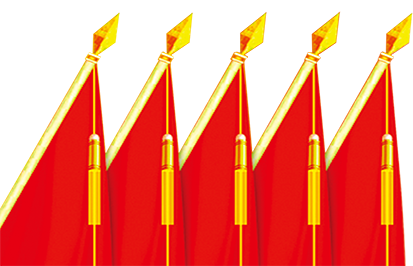 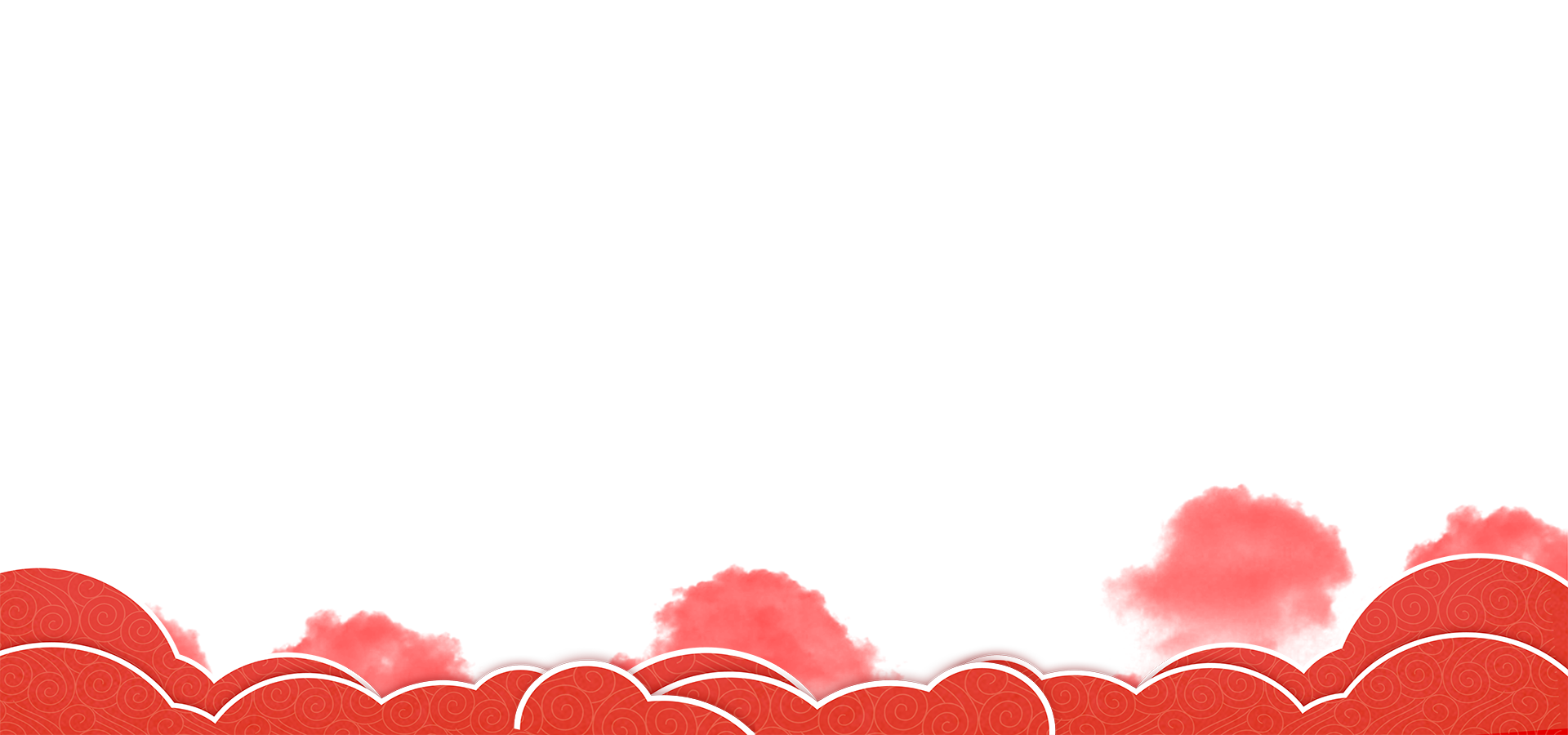 商贸服务：加快住宿餐饮恢复发展、推进县域商业体系建设、推动家政服务提质扩容
生
活
性
服
务
业
恢
复
发
展
文化旅游体育：提振文旅市场、加快景区提质升、培育丰富文旅业态、提升旅游服务质量、丰富全民体育健身活动
养老服务：推进基本养老服务体系建设、实施社区养老服务提升工程、开展特殊困难家庭适老化改造、深入开展养老惠民提升行动
托育服务：完善托育服务供给体系、持续开展托育服务试点示范活动
题内容
房地产业：推进“保交楼、稳民生”工作、推动住房消费健康发展
交通运输
强化交通运输保障、优化现代物流体系
促
进
生
产
性
服
务
业
转
型
升
级
保持信贷总量合理增长、加大服务业领域困难行业的金融支持力度、拓宽企业直接融资渠道、争取基金合作支持
金融业
加快科技创新平台建设、打造高水平“双创”平台、提升检验检测能力、培育壮大创新企业、促进科技成果转移转化
科技服务
促进软件和信息技术服务业发展、加快数字经济产业发展和制造业数字化
信息服务
推进人力资源服务创新发展、培育壮大会展品牌、大力发展商务咨询等服务
高端商务服务
节能环保服务
狠抓绿色低碳技术攻关、探索开展环境综合治理托管管理模式
推进农业生产托管服务、完善农业专业化社会化服务体系、培育农业服务组织
农业生产性服务业
加
快
发
展
非
营
利
性
服
务
业
加强企业工资宏观调控
落实绛县最低工资标准，促进城镇低收入群体增收
保障工资支付
在预算安排、执行和资金拨付上，优先保障工资支出
促
进
生
产
性
服
务
业
转
型
升
级
推广云计算、大数据、人工智能、虚拟仿真、区块链等技术应用，发展在线研发、数字金融、智慧物流等在线新经济
强化数字化赋能
深入推进服务型制造发展，鼓励制造业企业发展总集成总承包、定制化服务、全生命周期管理、共享制造、供应链管理等融合发展新业态新模式
推动融合化发展
持续推进现代服务业集聚区建设，立足比较优势和产业发展需求，努力争取创建特色鲜明、功能完备、结构合理的省级现代服务业集聚区。
促进集群集聚发展
积极参加运城市开展“标准化＋”行动，促进服务标准化和品牌化提升
推进标准化品牌建设
促
进
生
产
性
服
务
业
转
型
升
级
持续推进助企纾困
落实好国家、省、市、县稳经济、促消费一系列政策举措
推动消费扩容提质、大宗商品市场提质增效、文旅体品质提升、房地产优服务促稳定、提升科技成果转移转化服务、网络货运健康发展、数字化场景拓展、金融提振赶超、养老惠民提升、人力资源协同发展十大行动开展，推进服务业提质增效向纵深发展
深入开展十大行动
培育壮大市场主体
聚焦商贸、文旅、康养、交通、科技、信息等服务业重点领域，深入实施市场主体倍增工程，加快培育服务业领军龙头企业
健全机制强化落实
县服务业发展领导小组办公室要发挥好统筹协调作用